Optimizing Revenue in 2019
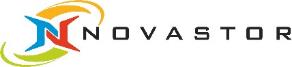 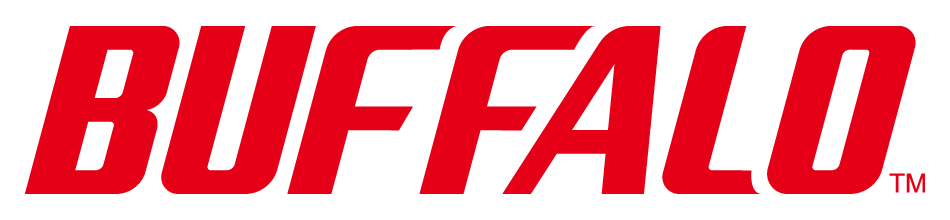 [Speaker Notes: Good morning, good afternoon and good night across the globe  … thank you for joining NovaStor and Buffalo for this joint-webinar on Optimizing Revenue BEAT and that ever-looming threat of Cyber Attack and its ugly monster RansomWare]
Take-Aways:
Maximize revenue with NovaStor and Buffalo
Optimizing recurring earnings with flexible licensing models
Protect your customers against cyberattacks
[Speaker Notes: READ SLIDE]
NovaStor & Buffalo Bundles
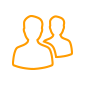 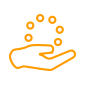 Bundled Inclusions in Storage Solution
The Market‘s Most Secure Storage Solution
AND
FREE Award-Winning NovaStor Software: 
WITHIN THE LINKSTATIONS 
5 NovaStor PC licenses
WITHIN THE TERASTATIONS 
10 NovaStor PC licenses 
+ 
NovaStor Server license
Product Features
Backup & Disaster Recovery (BDR)
Central Monitoring
Reporting
US-based Tech Support
Data Security 
Custom packages are available
[Speaker Notes: Bundled in Market‘s Most Secure Storage Device is NovaStor‘s Award-Winning Backup Software: 

As many of you know, WITHIN THE LINKSTATIONS  you receive 5 NovaStor PC licenses … BEAT …WITHIN THE TERASTATIONS you’ll receive 10 NovaStor PC licenses plus a NovaStor Server license.

The Product Features are:  Backup & Disaster Recovery (BDR), Central Monitoring, Reporting, US-based Tech Support, Data Security ... BEAT ... For custom packages and appliances please contact me.

Our software protects your data against cyberattacks with our BMR Imaging capabilities. We have the ability to restore an image to dissimilar hardware providing you a quick restore of the os, the drivers, the applications, the software with the same look and feel BEAT or create a vhd with our P to V feature-set. 

JACK short … Gary]
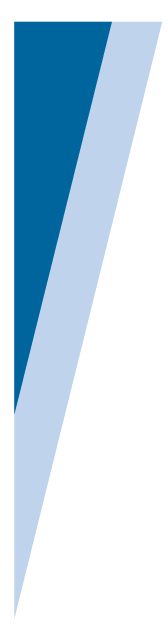 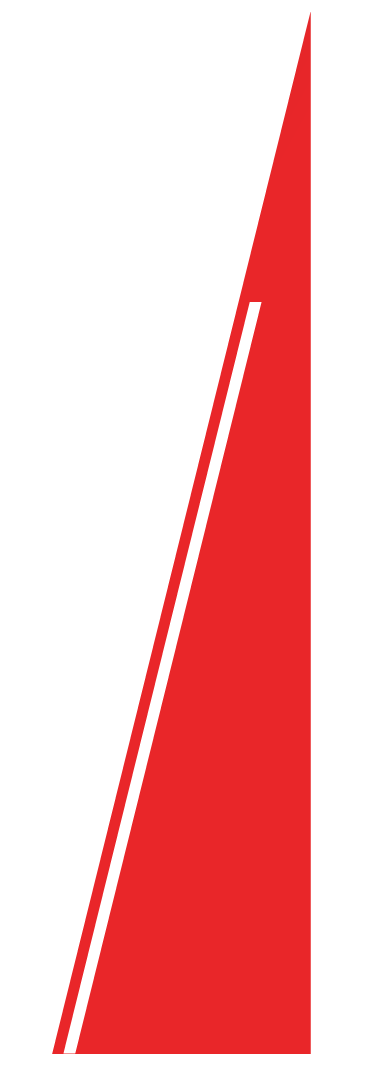 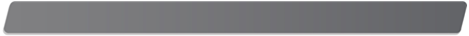 Protect Your Data
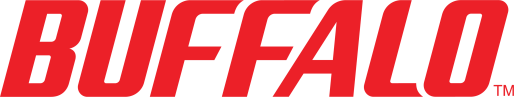 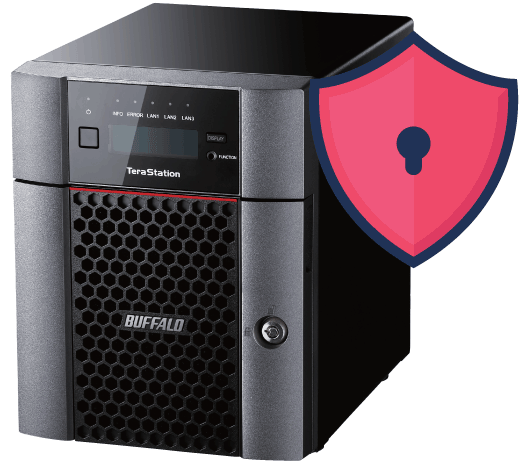 Ransomware Attacks Cannot Be Eliminated Completely.
You can take action to minimize the threat of ransomware to protect valuable data.
We recommend the proactive 3-2-1 Backup Strategy
The 3-2-1 strategy is when you have at least 3 total copies of your data, 2 of which are local but on different devices, and at least 1 copy offsite.
RAID5
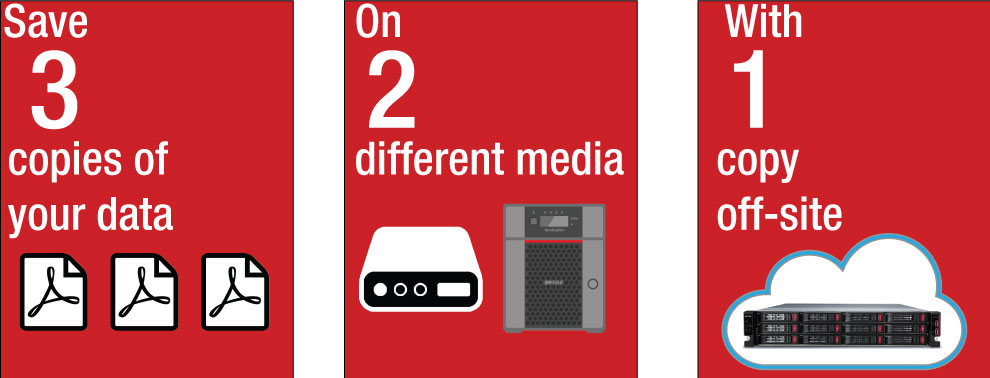 Save yourself the hassle of calling different manufacturers for drive or chassis support
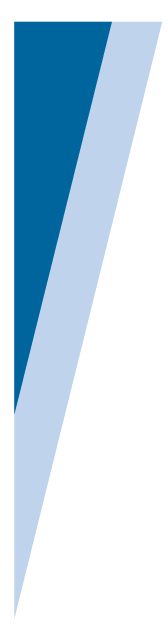 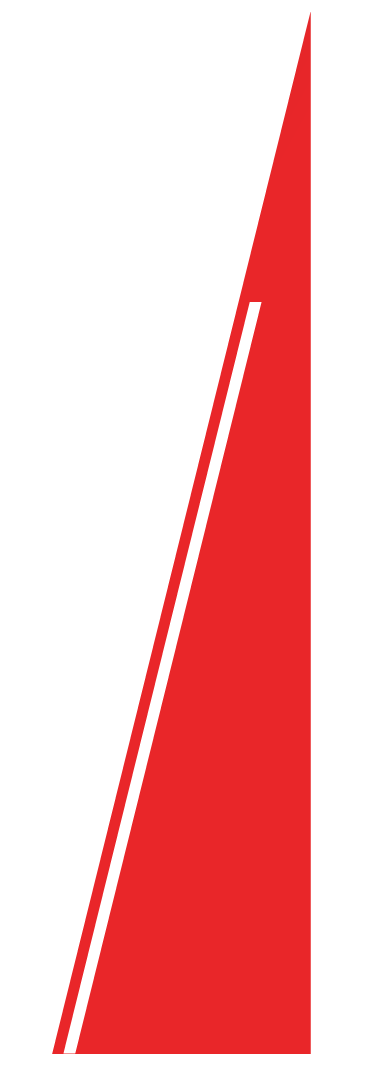 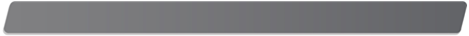 The Market’s Most Secure NAS
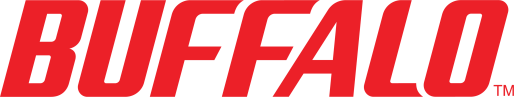 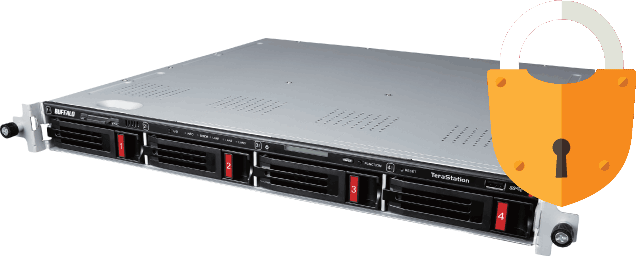 The best measure of defense is a proactive backup strategy
You can take action to minimize the threat of ransomware to protect valuable data.
RAID5
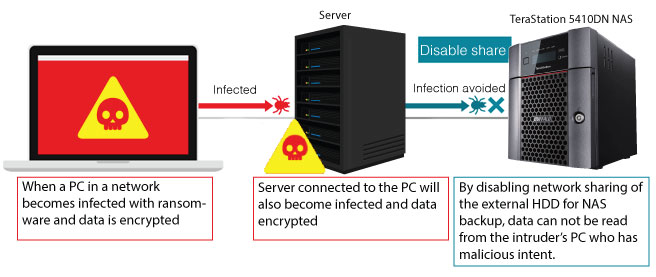 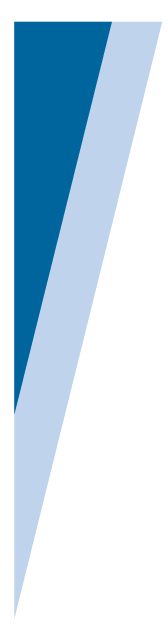 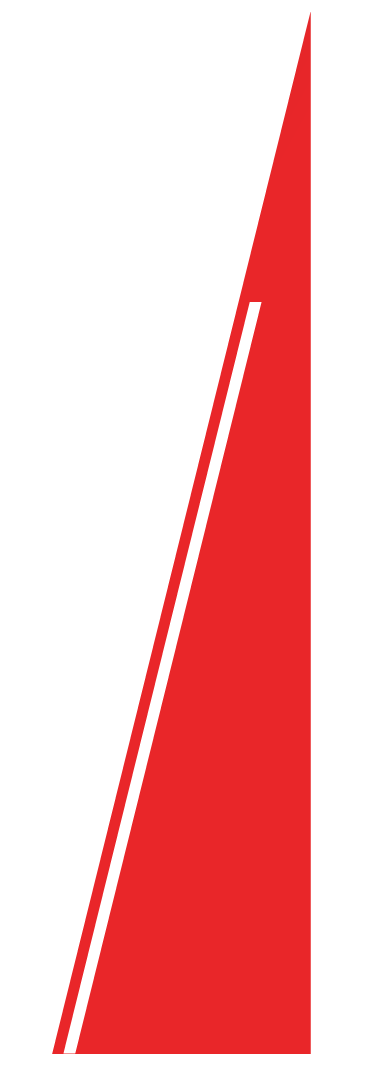 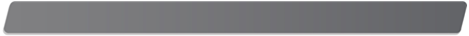 The Market’s Most Secure NAS
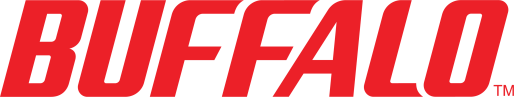 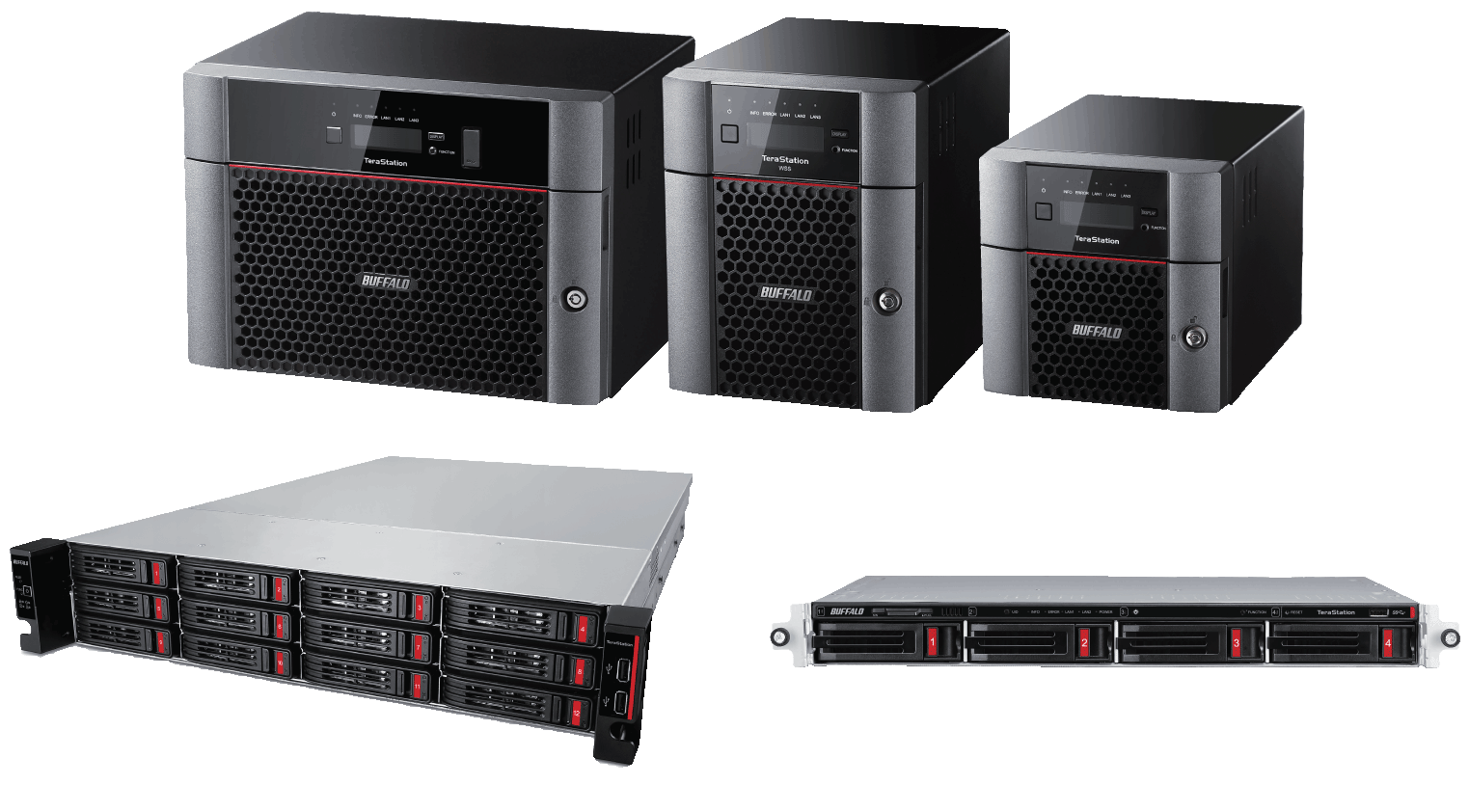 The Most Secure Network Attached Storage on the Market
RAID5
RAID5
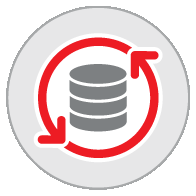 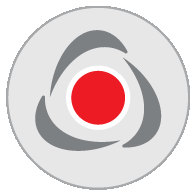 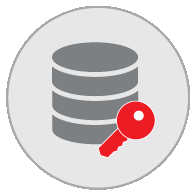 Backup, replication, failover and encryption
Data Encryption
Closed system
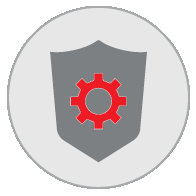 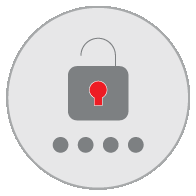 Secure Set-up
Passwords
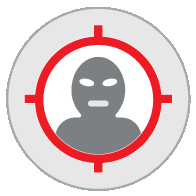 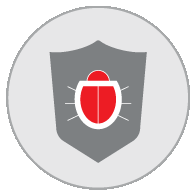 Anti-Virus
Anti-Theft Features
Let‘s Sum It Up
Opportunities of Revenue
Ransomware Protection
Flexibility of NovaBACKUP products and license models

The MSP Program

The NovaStor & Buffalo Bundles
Methods of protecting your data with Buffalo and NovaStor:

321 Backup rule

Backup to a NAS device

Bare-metal restore
[Speaker Notes: There‘s Flexibility of NovaBACKUP products and license models, The MSP Program offers a range of revenue opportunites, be a saavy partner The NovaStor & Buffalo Bundles included is Buffalo‘s Storage Solutions  

3, 2, 1 as Gray said ... :]
Drawing
All webinar participants are entered to win a MiniStation™ Extreme NFC
Rugged portable hard drive equipped with a unique wrap-around USB cable and secure hardware encryption.
 And the winner is….
Buffalo Americas will contact you with details about your prize soon
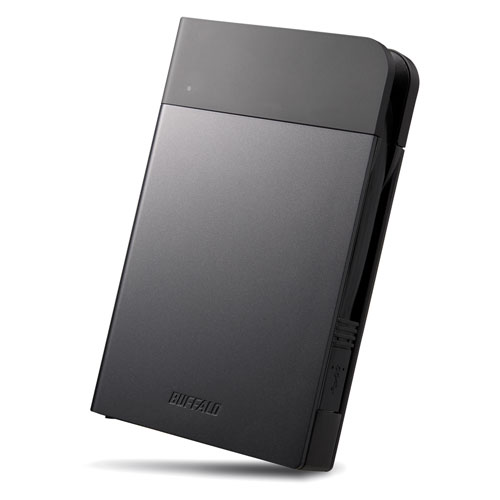 MiniStation™ Extreme NFC
[Speaker Notes: Announce winner First name and Initial]
Contact
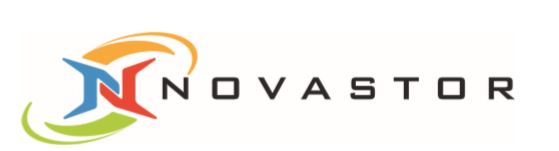 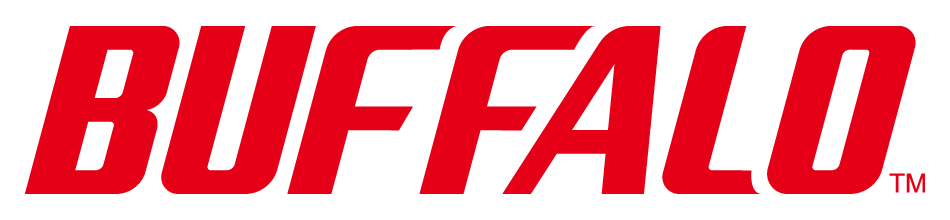 Gary ThomasSenior Technician Phone: 800-688-7466support@buffaloamericas.com
Matt Penico Marketing and CommunicationsDirect: 512-349-1330matthew.penico@buffaloamericas.com
Eric LeMarque Strategic PartnershipsDirect: (805) 435-0061eric@novastor.com
Jack LunkiewiczHead of Technical SupportPhone: (805) 579-5442jack@novastor.com
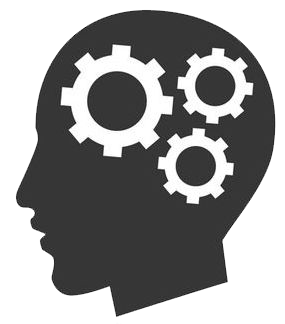 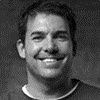 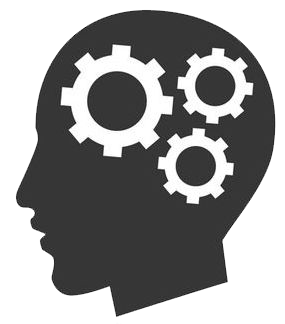 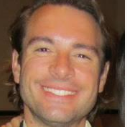